«Духовно - нравственное воспитание дошкольников»
Из опыта работы воспитателя МБДОУ «Большеигнатовский  детский сад комбинированного вида»
Полякиной Л. И.
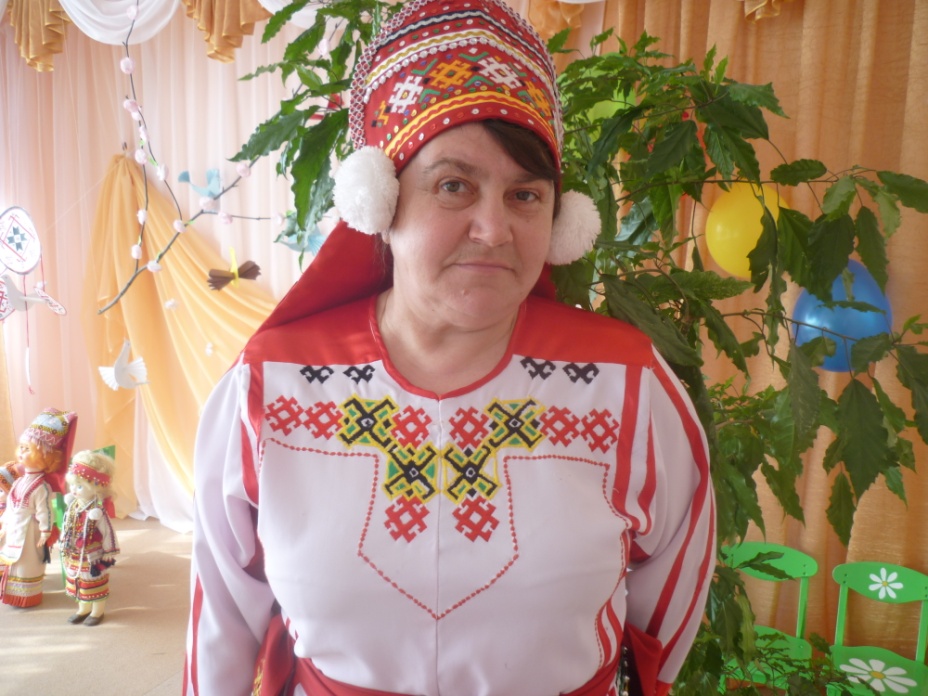 Ребенок начинает говорить, у него образуются определенные понятия, он учится мыслить, думать; воля в нем укрепляется и начинает действовать. Обогащаясь понятиями об окружающих его предметах, о своем назначении, учится различать добро и зло; в нем пробуждается совесть, начинает действовать любовь или ненависть, проявляется чувство чести и стыда. Чтобы дать надлежащее направление развитию в ребенке всех сил мы должны внимательно следить за нравственным развитием ребенка. И так, как воспитание имеет двоякую задачу: насаждать добро и искоренять зло, - то мы должны начинать это воспитание в самом раннем возрасте.
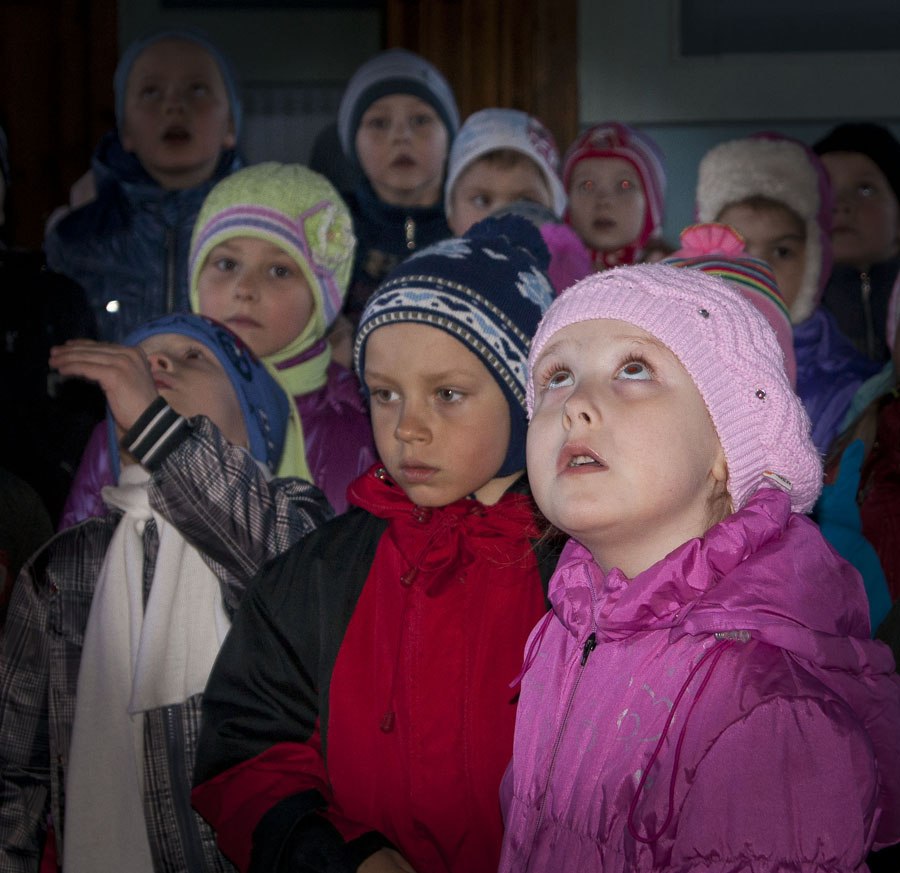 «От того, как прошло детство, кто вел ребенка за руку в детстве, что вошло в его разум и сердце из окружающего мира-
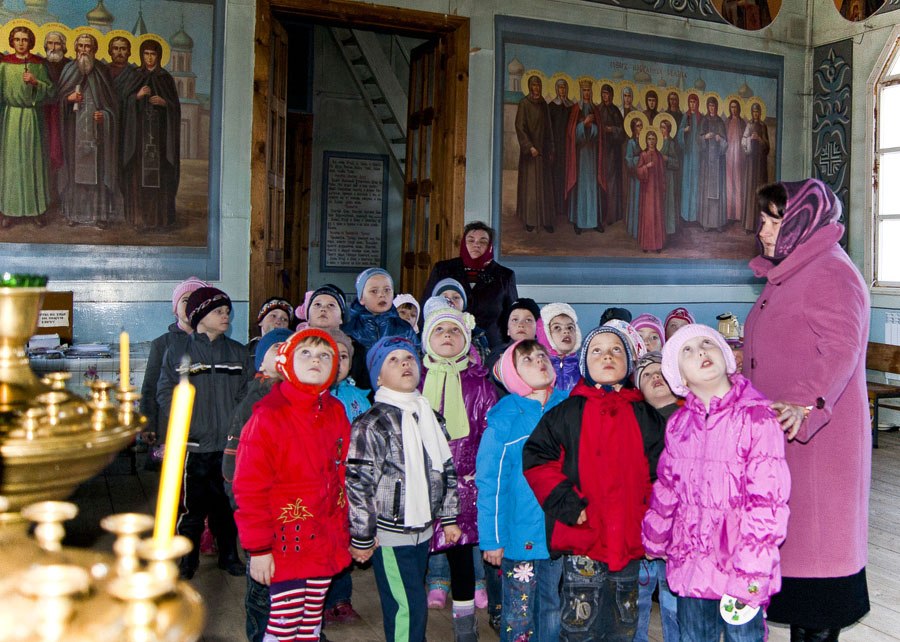 от этого в решающей степени зависит, каким человеком станет сегодняшний малыш»                                                              
                                     В.А.Сухомлинский
Актуальность
Отторжение подрастающего поколения от отечественной культуры, от общественно-исторического опыта поколений – одна из серьезных проблем нашего времени.
Праздник Рождества
Актуальность темы проекта в сокращении разрыва между массовой и православной культурой, установлении благоприятного климата среди детей и взрослых, в расширении кругозора детей.
Рождество
Пресвятая Троица – слава тебе!
Чтобы вера, чистая любовь и светлая надежда были спутниками жизненного пути и продолжали питать души и сердца наших детей.
Праздник Троицы
Праздник
Рождества
Результаты
Повышение уровня интереса к православным традициям и праздникам. 
Творческое самовыражение воспитанников.
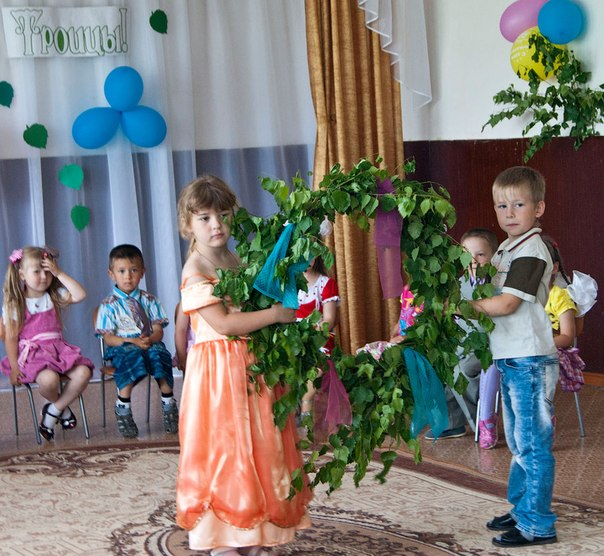 Праздник Рождества
Праздник Троицы
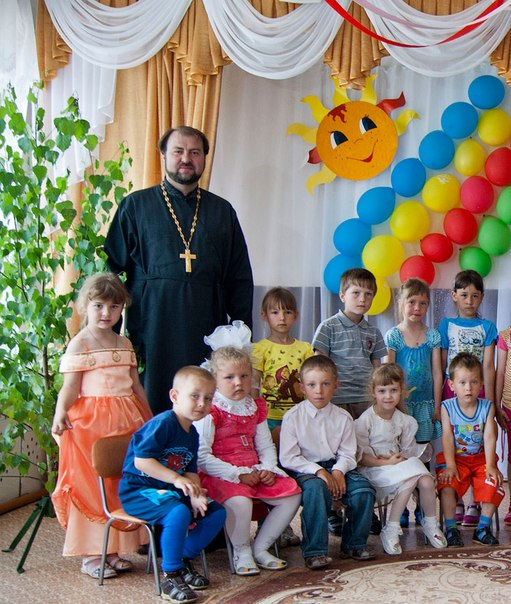 Праздник Пасхи
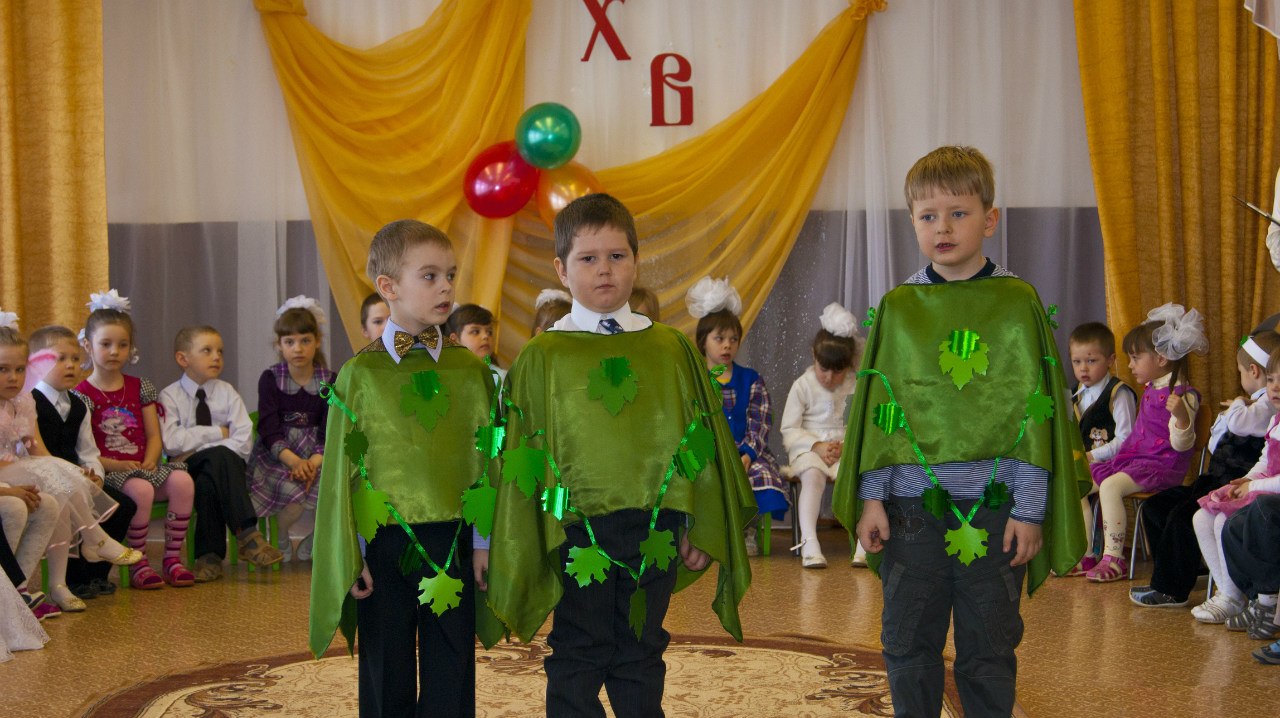 Праздник Троицы
Праздник Троицы
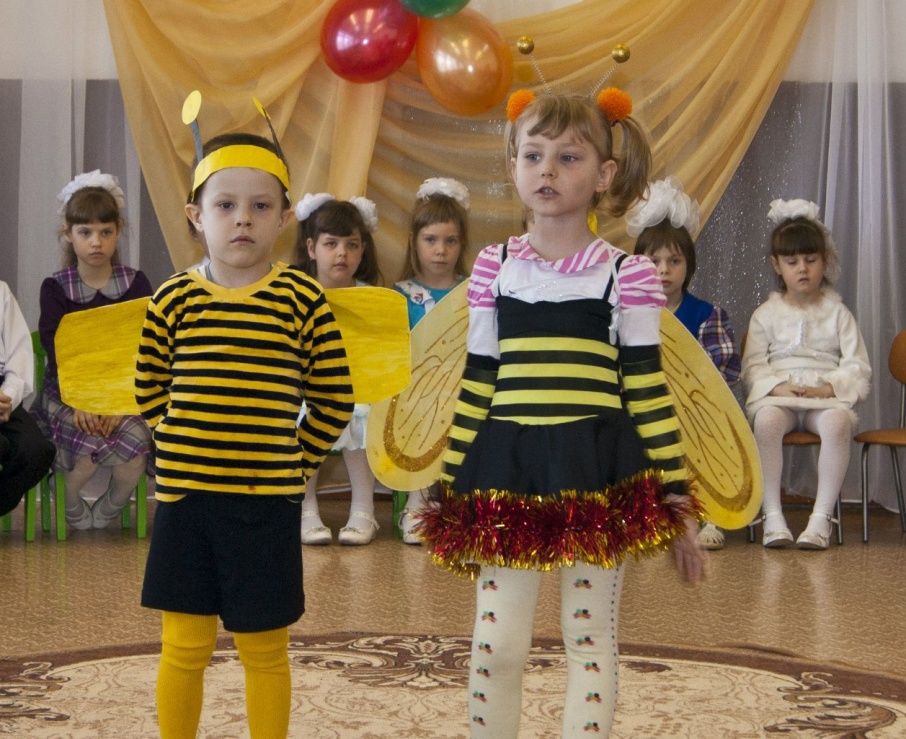 Праздник Пасхи
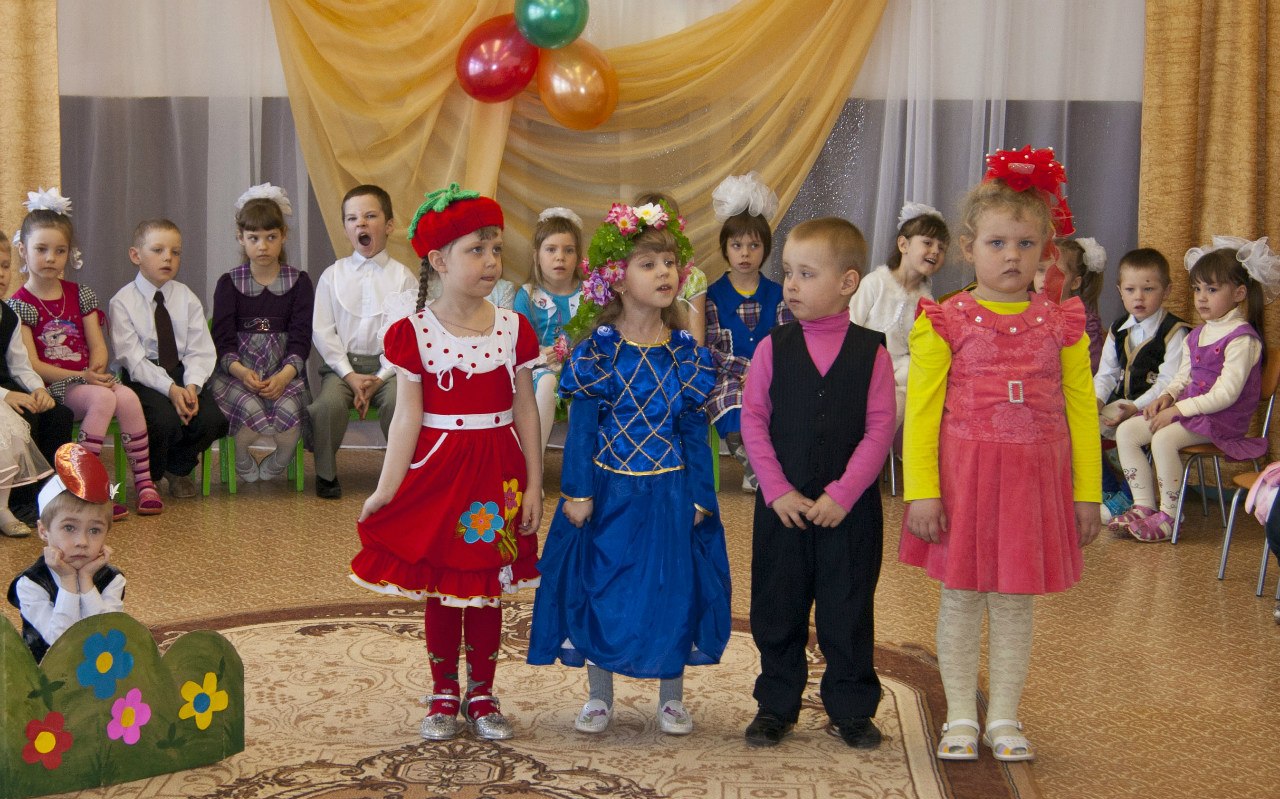 Цели и задачи
Формировать чувство любви к Родине на основе изучения национальных и культурных традиций.
Сохранение духовно-нравственного здоровья детей, приобщение их к нравственным и духовным ценностям православной культуры.
Продолжать знакомить детей с обрядами и обычаями родного края, воспитывать интерес и желание участвовать в православных мероприятиях.
Мы в Мордовии живем!
Мы в Мордовии живем!